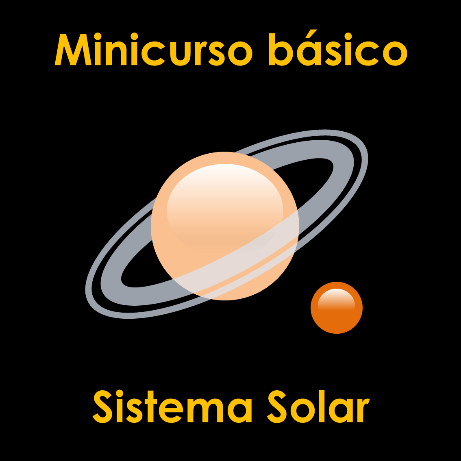 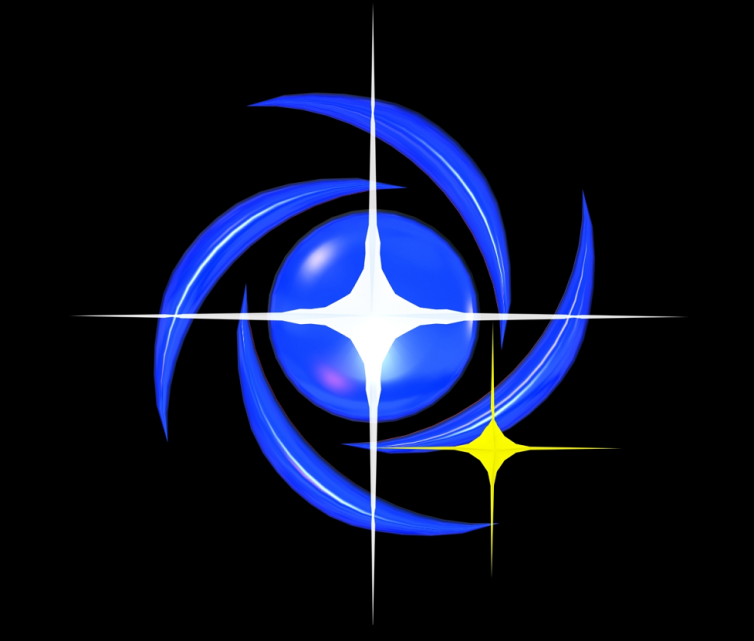 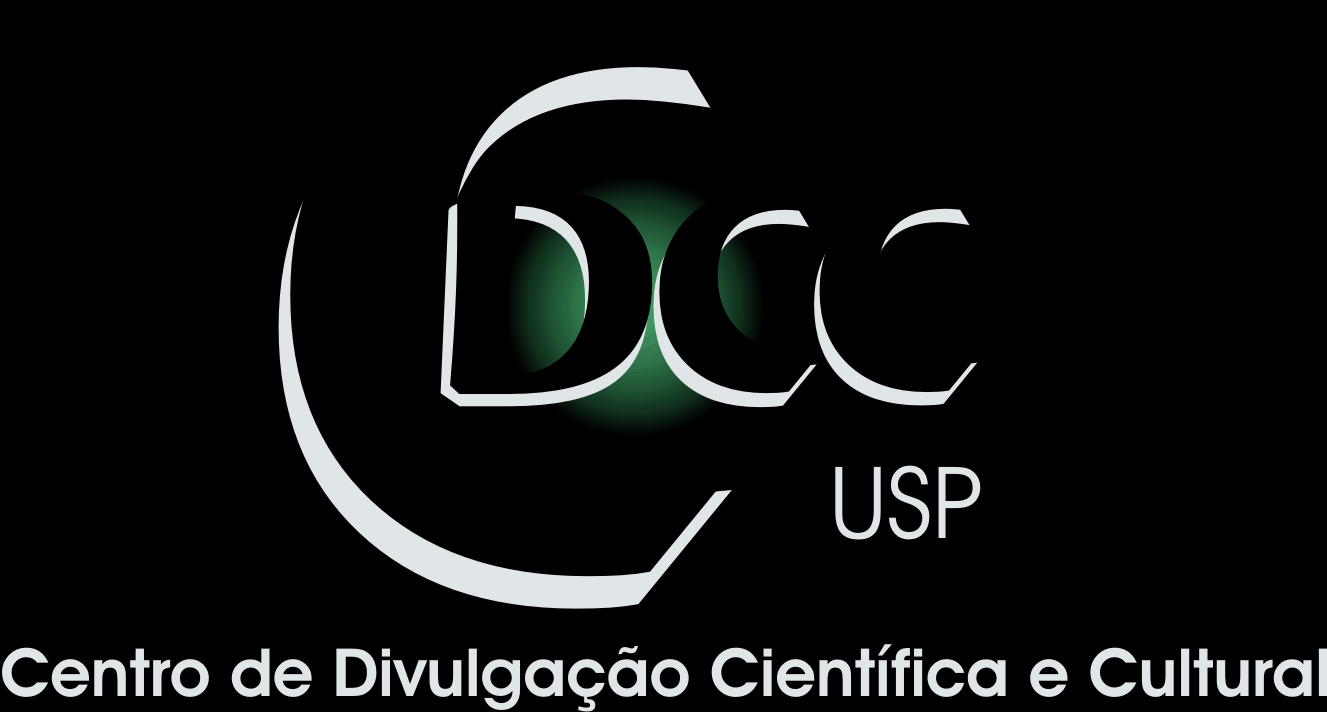 Centro de Divulgação da Astronomia
Observatório Dietrich Schiel
A Formação do 
Sistema Solar
André Luiz da Silva
Observatório  Dietrich Schiel
/CDCC/USP
Propriedades do Sistema Solar
distanciamento
circularidade 
planura
sentido de translação
diferenciação
CA/CEK/NO
exceções
Teoria Nebular
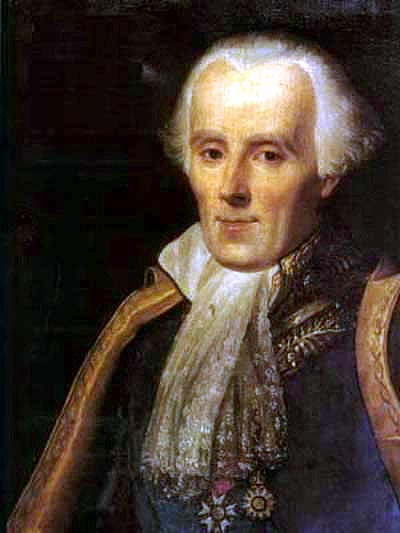 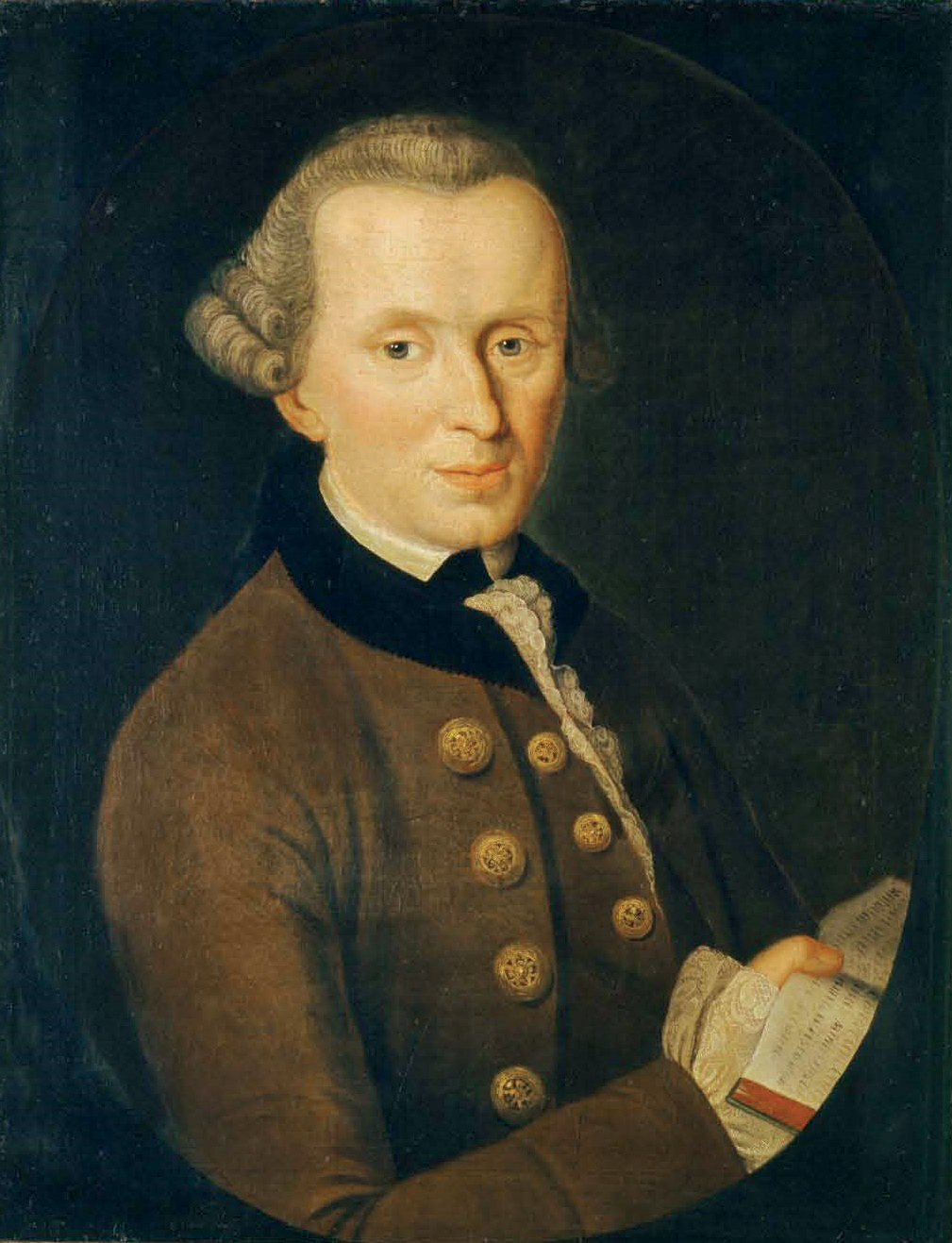 Immanuel Kant
(1724-1804)
Pierre-Simon Laplace
(1749-1827)
Crédito das imagens: Wikipedia
Teoria Nebular
Imagens fora de escala
Aceleração da rotação e formação de disco
Nuvem em contração
Crédito da imagem: André Luiz da Silva CDA/CDCC/USP, baseada em figura de Chaisson & McMillan “Astronomy Today”
Teoria Nebular
Imagens fora de escala
Aceleração da rotação e formação de disco
Sistema Solar atual
Crédito da imagem: André Luiz da Silva CDA/CDCC/USP, baseada em figura de Chaisson & McMillan “Astronomy Today”
Disco protoplanetário
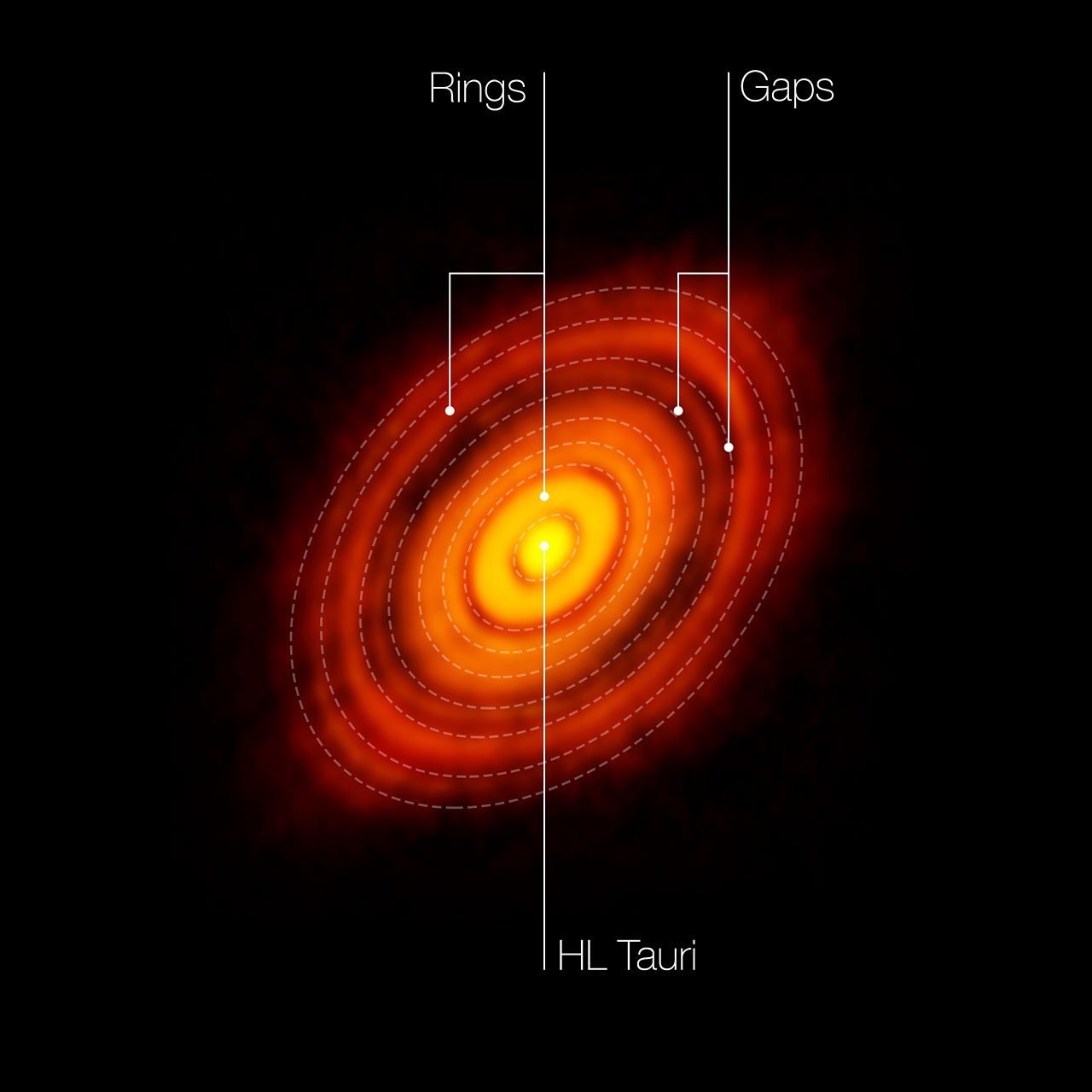 Disco protoplanetário 
ao redor de HL Tauri
Distância: cerca de 450 a.l.
Tamanho: da ordem de 100 UA
Crédito da imagem: ESO
[Speaker Notes: Imagem feita por meio do conjunto de radiotelescópios ALMA, no Chile. Imagem semelhante, obtida mais recentemente, em 2016, mostra um outro disco protoplanetário ao redor de TW Hidrae, a 175 a.l. A obtenção desta imagem pode ser considerada uma esplêndida confirmação da teoria de formação estelar, embora para o caso de HL Tauri (disco da imagem deste slide), o tempo de formação do disco é bem menor do que se supunha.]
Propriedades: Explicadas?
distanciamento
circularidade 
planura
sentido de translação
Teoria da Condensação
Problema: o gás dispersa!
Solução: poeira – núcleos de cond.
Planetesimais 
Protoplanetas
Fonte da  imagem:
Planetesimais
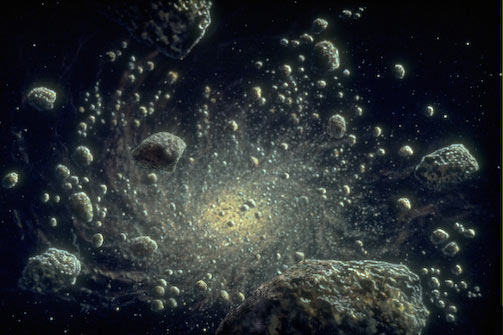 Fonte da  imagem: http://unconventionalgeology.blogspot.com/2011/09/earths-formation-and-its-interior.html
Planetesimais
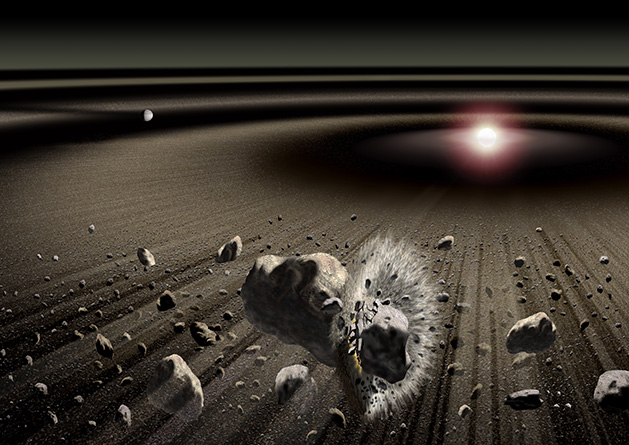 Fonte da  imagem: http://www.skyatnightmagazine.com/news/small-beads-central-planet-formation
Protoplanetas
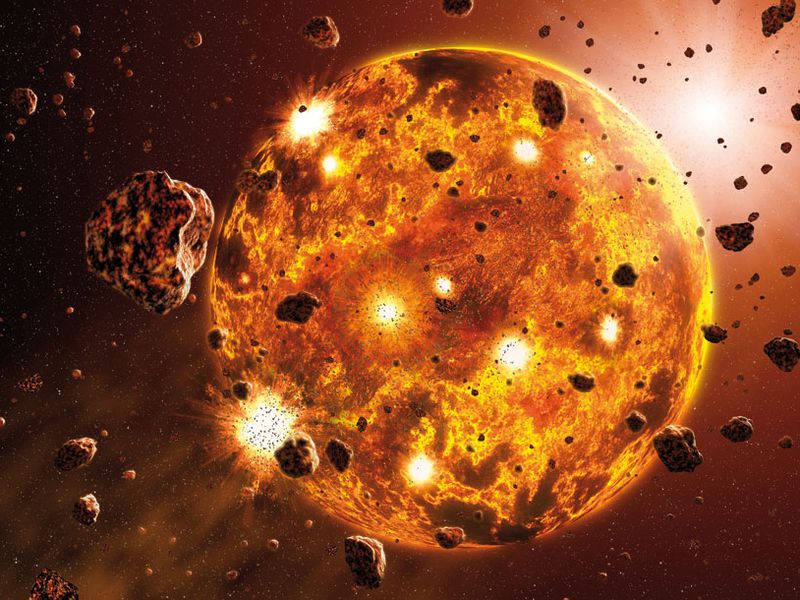 Fonte da  imagem: https://www.smithsonianmag.com/science-nature/uncover-earths-origins-scientists-must-look-beyond-it-180959948/
Colisões
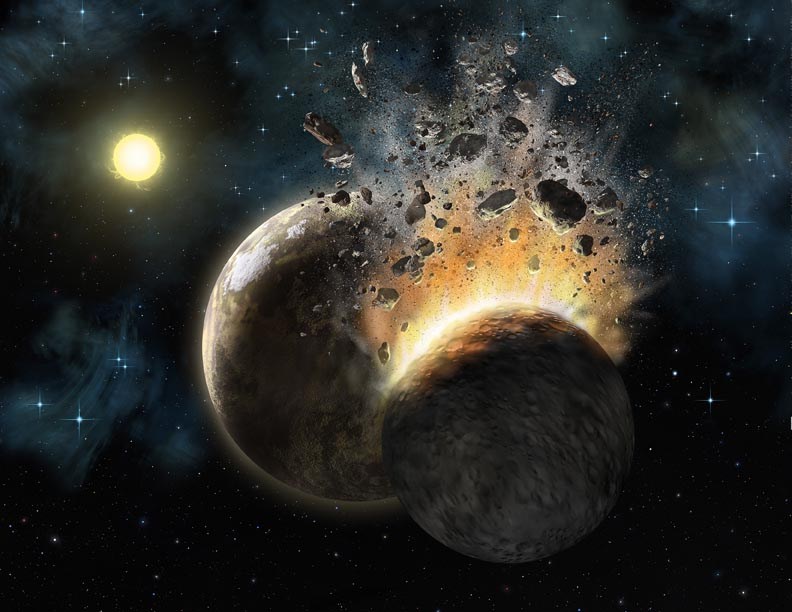 Fonte da  imagem: https://liuboznaiko.eu/2016/12/09/луната-е-фрагмент-разрушената-план
Diferenciação
Há planetas terrestres: metais e rochas
Há planetas jovianos: “gelos”
Planetas jovianos têm metais também!
Teoria nebular: distr. temperaturas
No centro: alta
Na periferia: baixa
Formação dos gigantes
Na teoria da condensação: ~ 10 Manos para um planeta joviano se formar
Problema: Sol entra na fase T-Tauri em poucos Manos
Outra teoria: instabilidade gravitacional
Formação estelar em miniatura
Centenas de milhares de anos
Como decidir? Tamanho dos núcleos
CA/CK/NO
Planetesimais que sobraram próximos ao Sol: CA

Planetesimais que sobraram longe do Sol: CK e NO

Planetesimais distantes arremessados para dentro: H20 na Terra
Exceções
Satélites irregulares, retrógrados: capturas
Satélites grandes d+
 Lua
Caronte

Inclinações exóticas
Vênus
Urano
colisões gigantes
A formação da Lua
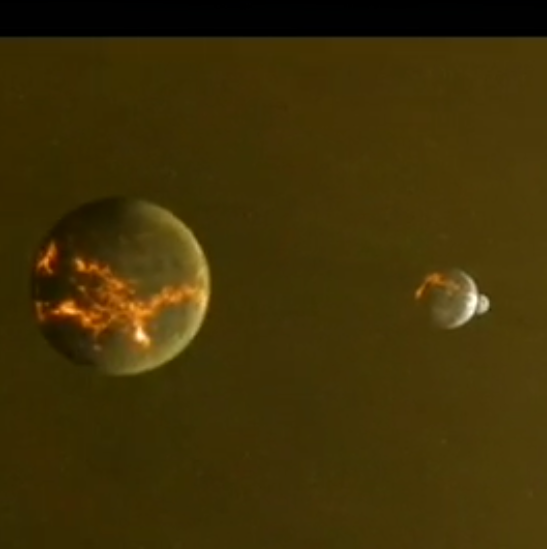 17
Fonte: https://www.youtube.com/watch?v=dPJG5oVjvME&t=140s
Propriedades: Explicadas?
diferenciação
CA/CEK/NO
exceções
[Speaker Notes: Crédito da imagem: NASA Ames / SETI Institute / JPL-CalTech.]